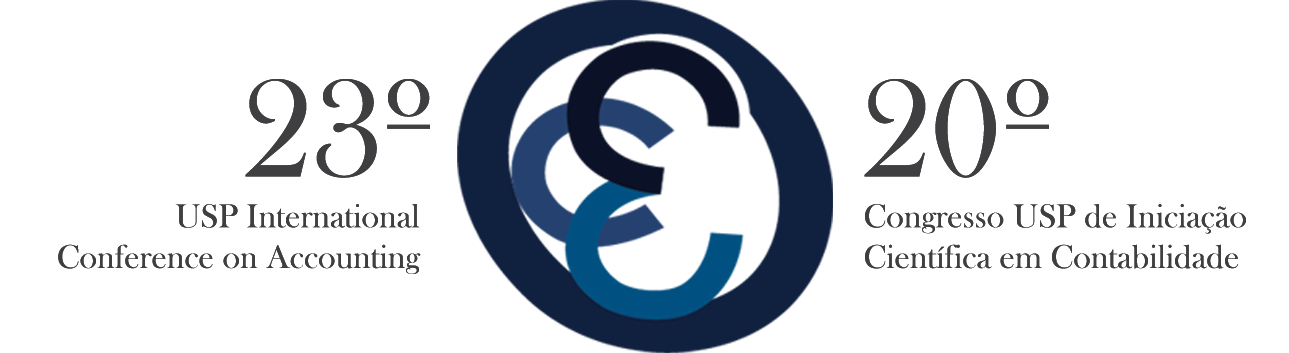 XXX – Título do trabalho Título do trabalho Título do trabalho Título do trabalho Título do trabalho Título do trabalho Título do trabalho
AUTOR 1Universidade X

AUTOR 2 Universidade X
1
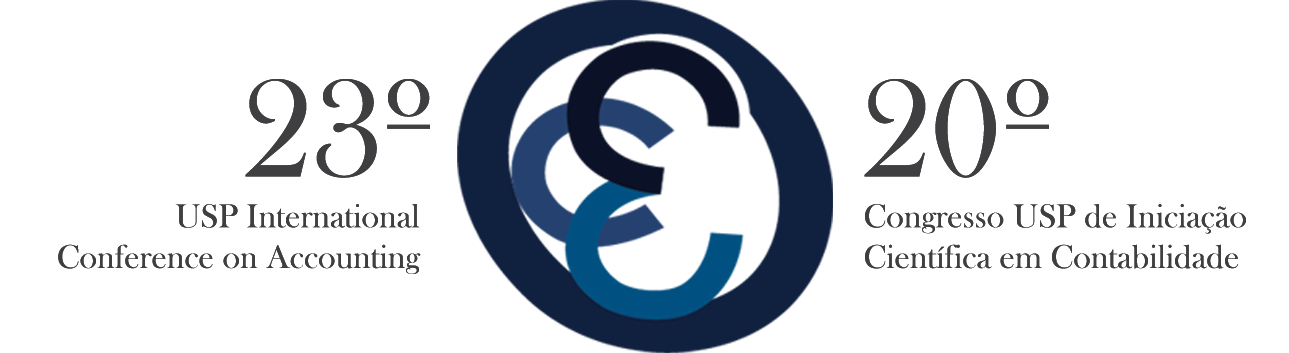 SUGESTÕES
É opcional a utilização do layout padrão de apresentação dos slides, conforme modelo disponibilizado pela organização dos Congressos.
Quanto ao texto: título em fonte Arial 28 e corpo em Arial 23.
O primeiro slide deve conter o logo do Congresso, código e título do trabalho, nomes dos autores e vínculo institucional.
Recomenda-se utilizar no máximo 15 slides, todos numerados.
2
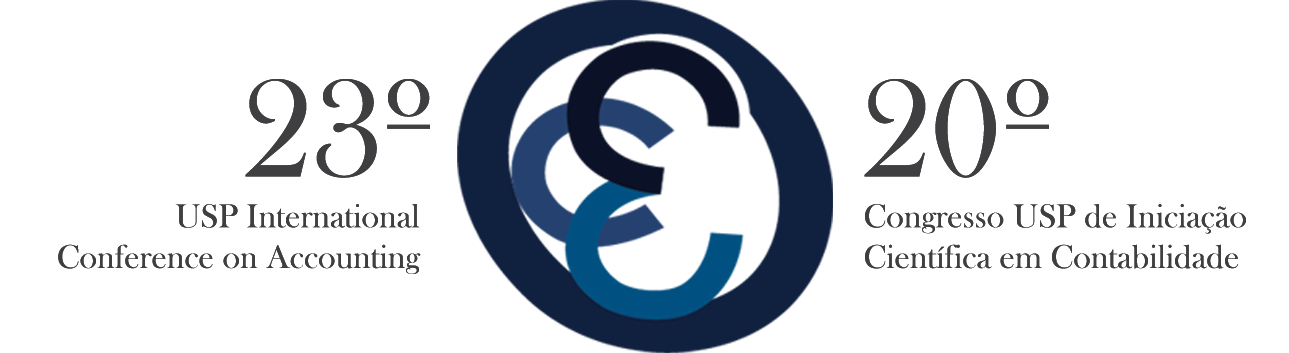 SUGESTÕES
O tempo destinado à  apresentação e discussão de cada trabalho dependerá do tipo de sessão:
PARALLEL SESSIONS (bloco de 90 minutos): 03 trabalhos. Para cada trabalho haverá 20 minutos de apresentação e 10 minutos para debates e perguntas da plateia.
3
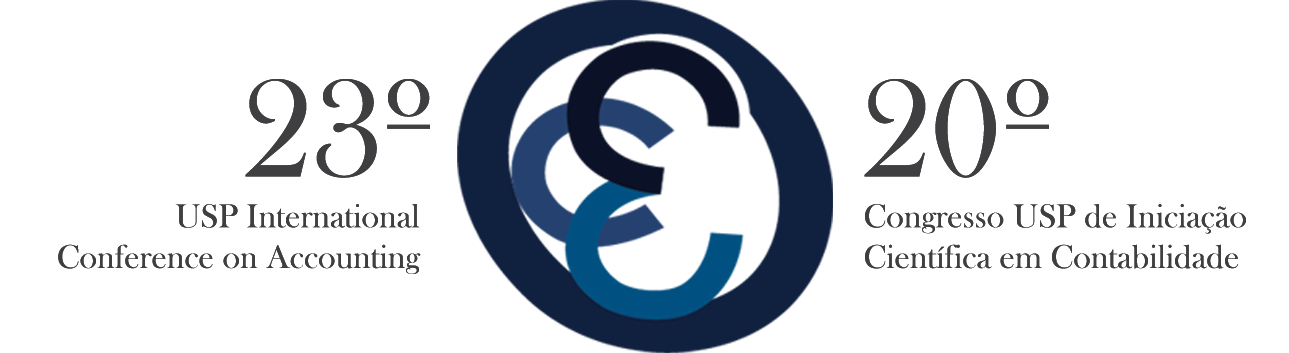 SUGESTÕES
Os apresentadores devem tomar a iniciativa de carregar o arquivo no microcomputador com antecedência, antes do início da sessão.
Sugere-se finalizar com meios de contato dos autores e com o “slide folder” dos Congressos.
4
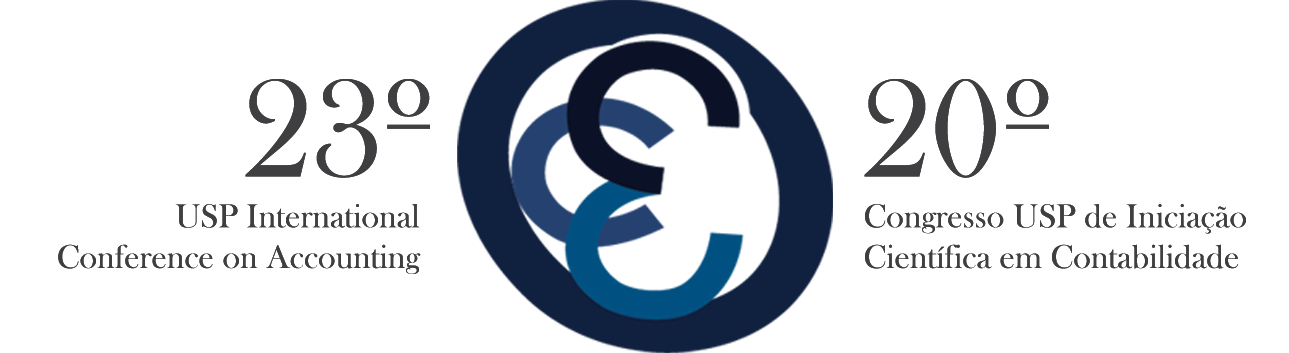 Nome do (a) autor (a)
E-mail


Nome do (a) autor (a)
E-mail


Nome do (a) autor (a)
E-mail
5